河海大学
网络远程面试平台考生操作说明
https://www.yjszsms.com/school/10294
考核流程图解
1
考核全过程图解
考核过程图解
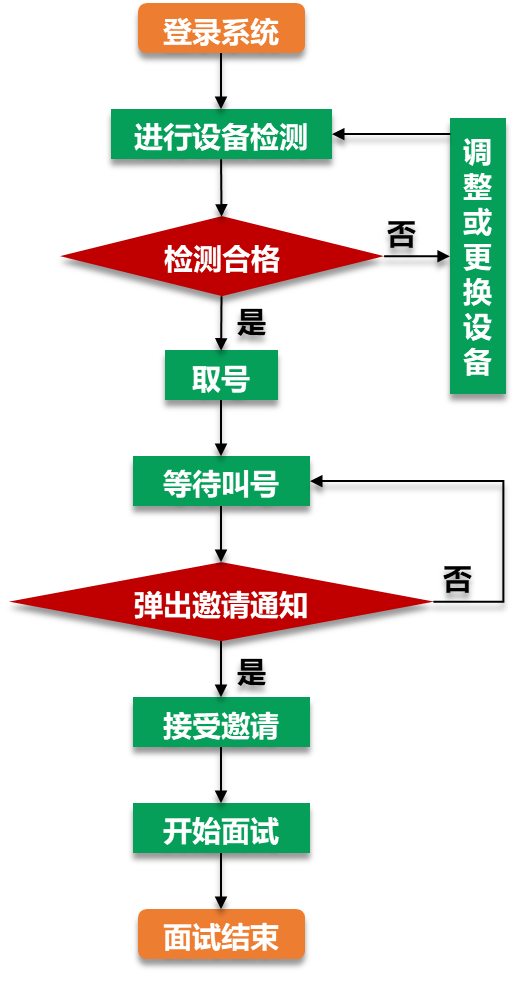 登录远程面试系统
收到考核通知
按照通知要求提交考核材料
收到参加远程考核的通知
阅读考生
须知等
设备检测
考核结束
进入考核
根据取号结果排队
取号
登录远程面试系统
收到考核安排通知
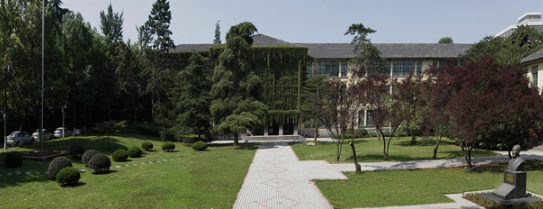 开始考核
考核结束
考核设备准备
2
电脑（主设备）、手机或电脑（副设备）
1
系统为win8及以上，无硬性硬件要求，原则上系统能流畅运行、不频繁卡顿即可；需自带或配有功能正常的摄像头、麦克风、音箱；手机为常见智能机，可正常使用视频社交功能。
浏览器&软件
2
考核设备
主设备安装最新版本Chrome浏览器，下载地址：https://www.google.cn/intl/zh-CN/chrome/
副设备安装腾讯会议视频软件，下载地址：https://meeting.tencent.com/
外设
3
摄像头、麦克风、音箱，如主设备使用的笔记本电脑自带以上外设可不另外准备。
网络
注意事项：
         在访问网络时，尽量使用有线网络，不要使用人多、拥挤的无线网络，以保证面试效果。
4
系统使用带宽速率在1MB/s左右，普通网络一般均可支持，建议使用网线直连电脑的上网方式避免卡顿掉线。
考核环境准备
3
3.1  环境布置说明
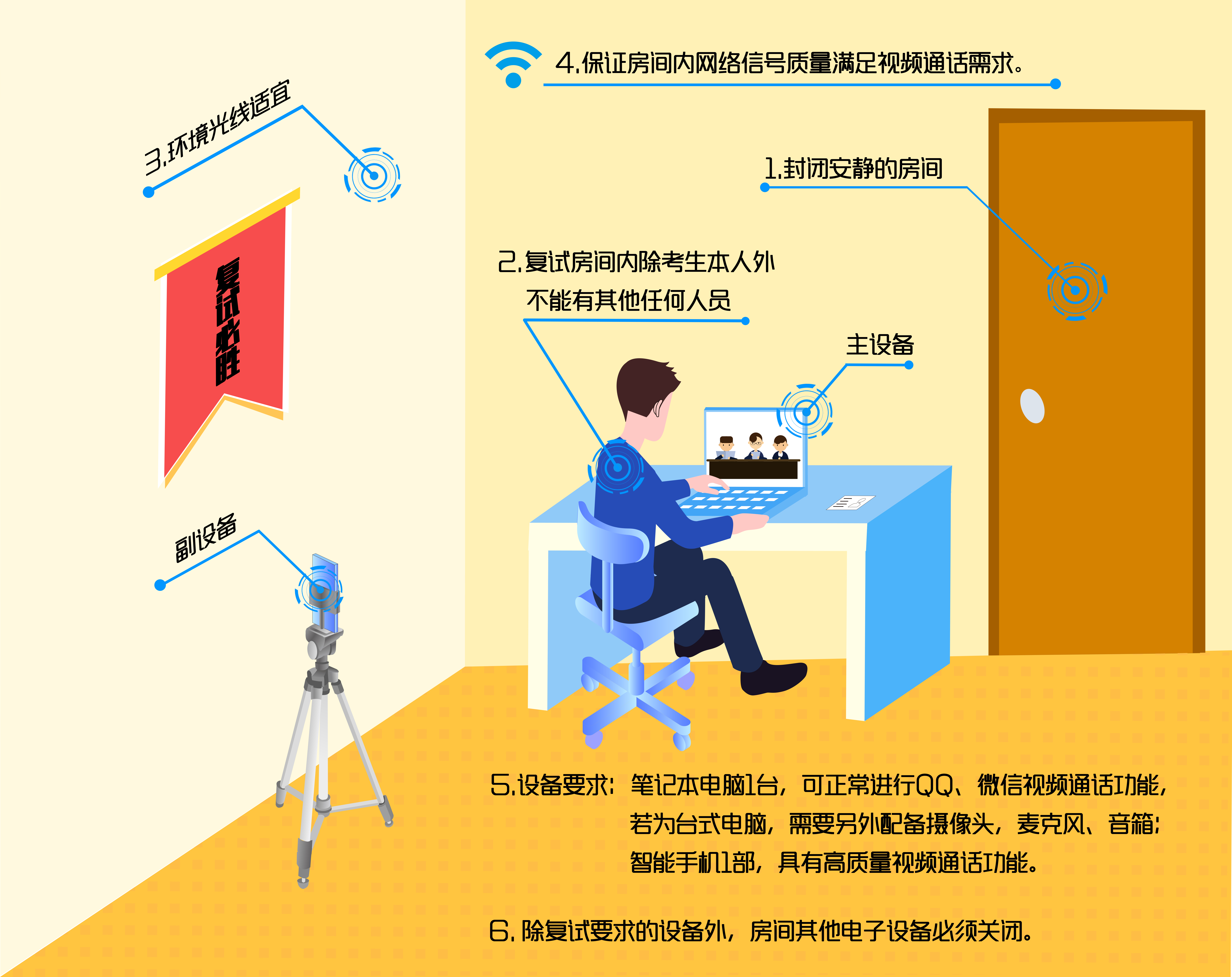 网络
稳定
安静
明亮
关闭其它电子设备
独自
封闭
电源
桌椅
2.考核房间内除考生本人外不能有其他任何人员
须在封闭安静的房间独立进行远程考核；
考核房间内除本考生不能有其他任何人员；
除考核要求的设备外，房间其他电子设备必须关闭。
6.除考核要求的设备外，房间其他电子设备必须关闭。
考核环境准备
3
3.2  设备摆放说明
副设备区
主设备区
一台电脑或一部手机，一个摄像头、一张桌子或架子；
电脑或手机作为远程考核云监考及副设备登录视频会议软件，考核全程开启并静音；
摄像头需摆放在考生侧后方，建议距离考生背面约1米，与考生后背面成45度角，可以录制到考生侧面及主设备屏幕；
考核过程中，设备除连接登录面试平台外，不允许再运行其他网页或软件，保证复试录制过程不因干扰中断。
一张桌子、一台电脑（键盘、鼠标）、一套面试终端；
电脑登录河海大学网络远程面试平台；
摄像头正对考生，考核过程中全程开启；
考核过程中，设备除连接登录河海大学网络远程面试平台外，不允许再运行其他网页或软件；保证考核过程不因干扰中断；
桌面放置身份证，以及学院要求的其他物品（仅限学院要求的物品）。
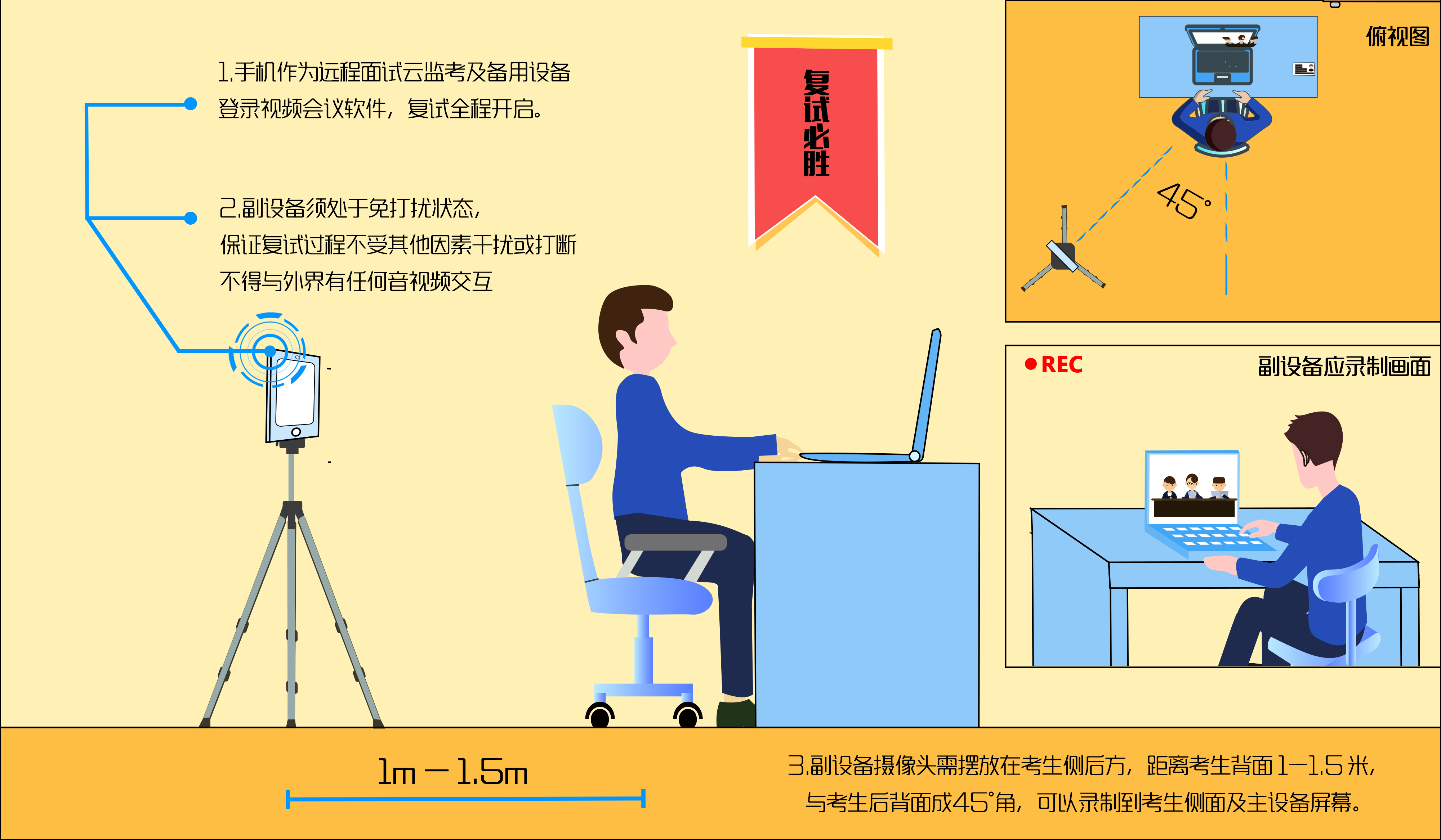 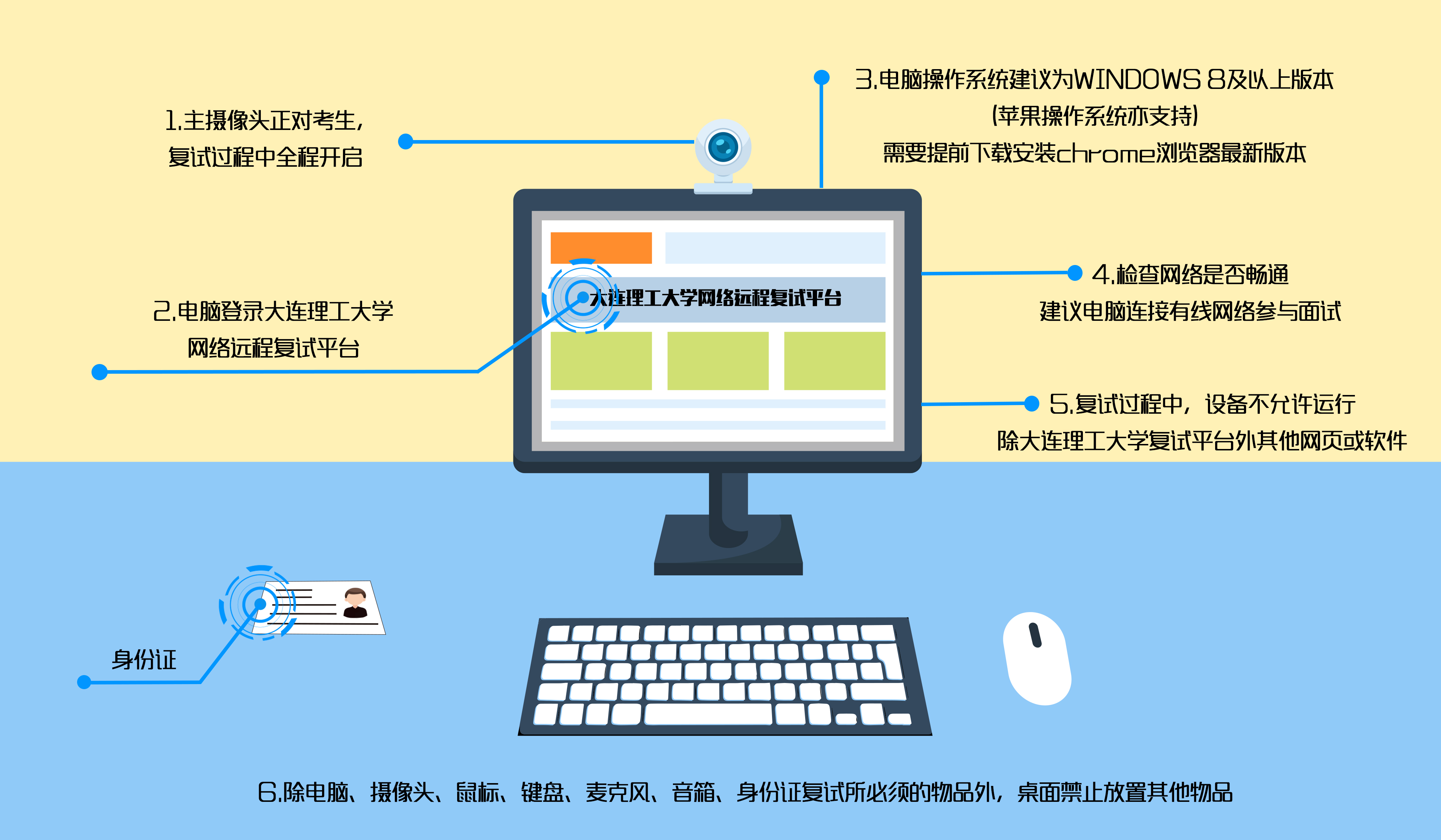 1. 手机作为远程考核云监考及副设备登录视频会议软件，考核全程开启。
2. 副设备须处于免打扰状态，保证考核过程不被其他因素干扰或打断，不得与外界有任何音视频交互。
2.电脑登录河海大学网络远程复试平台
河海大学网络复试平台
5.考核过程中，设备不允许运行除河海大学复试平台外其他网页或软件
考核环境准备
3
3.3  考生出镜说明
不允许过度修饰仪容，严禁考核过程中遮挡耳部，考核开始前须配合考官检查耳部与四周环境；
不得佩戴耳机、帽子、墨镜、口罩、头饰，头发不得遮挡面部；
穿着得体；
正面电脑摄像头，保证视频中面部图像清晰；
建议考生距离主设备摄像头约50~60厘米；
主设备视频中考生界面底端始终不得高于胸部；
考生双手全程在主设备视频录像范围。
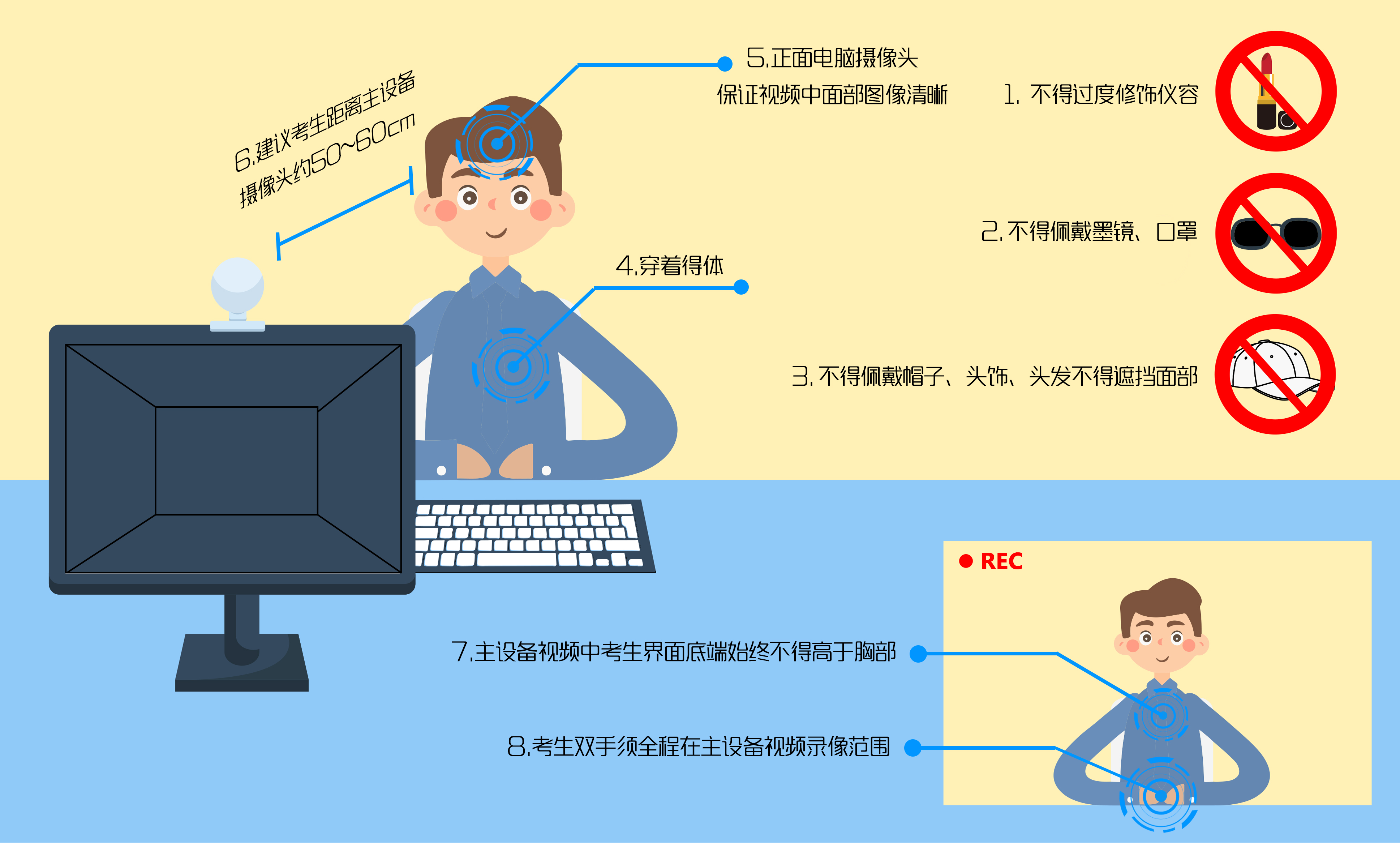 面试系统全过程分解步骤说明
4
4.1  登录远程面试系统&阅读考生须知
阅读考生须知
登录远程面试系统
考生第一次登录面试系统时，系统会自动弹出；
考生必须仔细阅读须知；
阅读完成后，点击【已阅读】按钮，进入下一页。
登录网址：https://www.yjszsms.com/school/10294
帐号：营员身份证号
密码：营员身份证号码后6位
如果忘记密码，可与院系管理员联系，要求重新发送密码邮件。
承诺诚信考核
考生第一次登录面试系统时，系统会自动弹出；
考生必须承诺诚信考核；
阅读完成后，点击【我承诺】按钮，进入下一页。
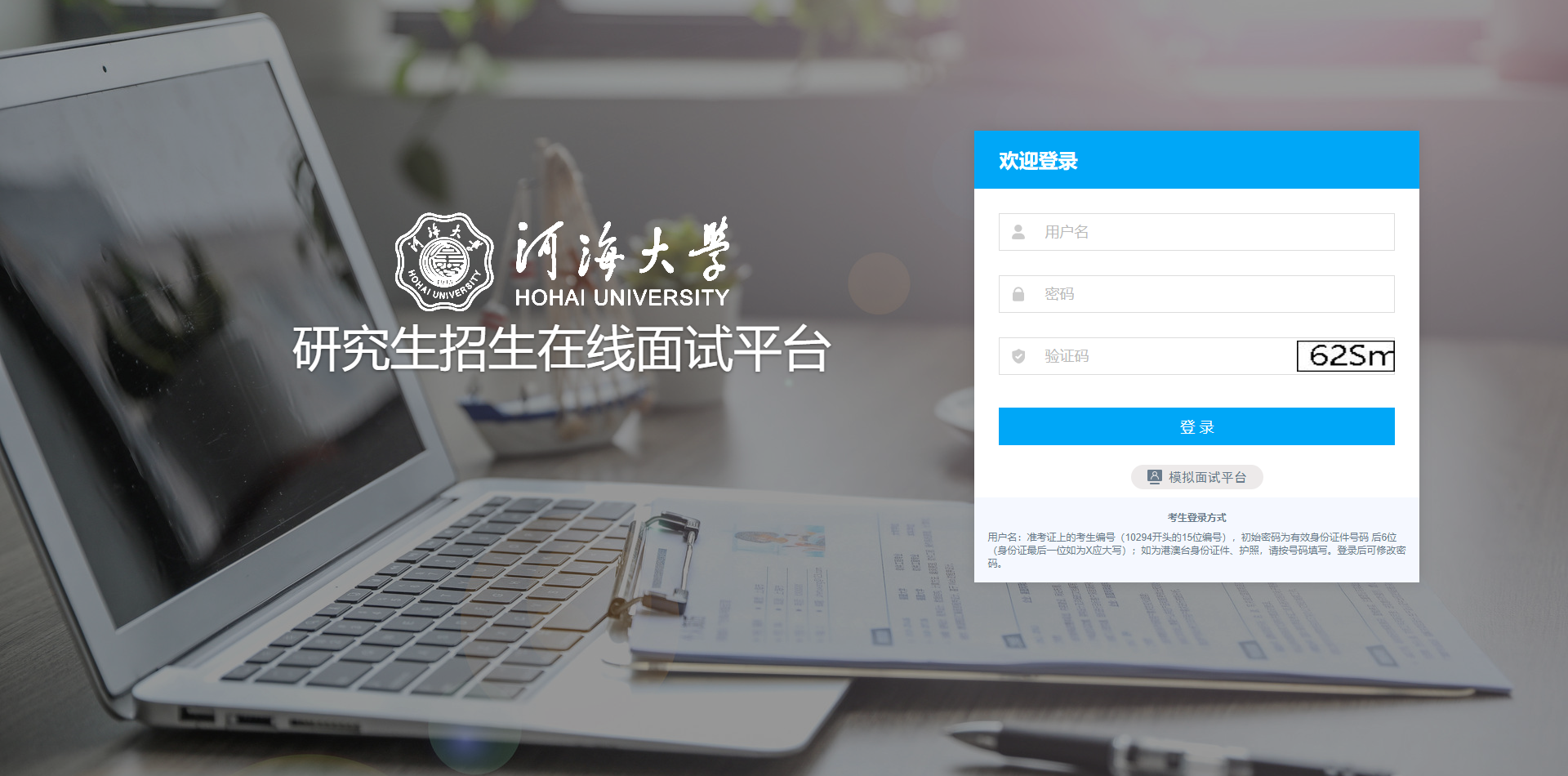 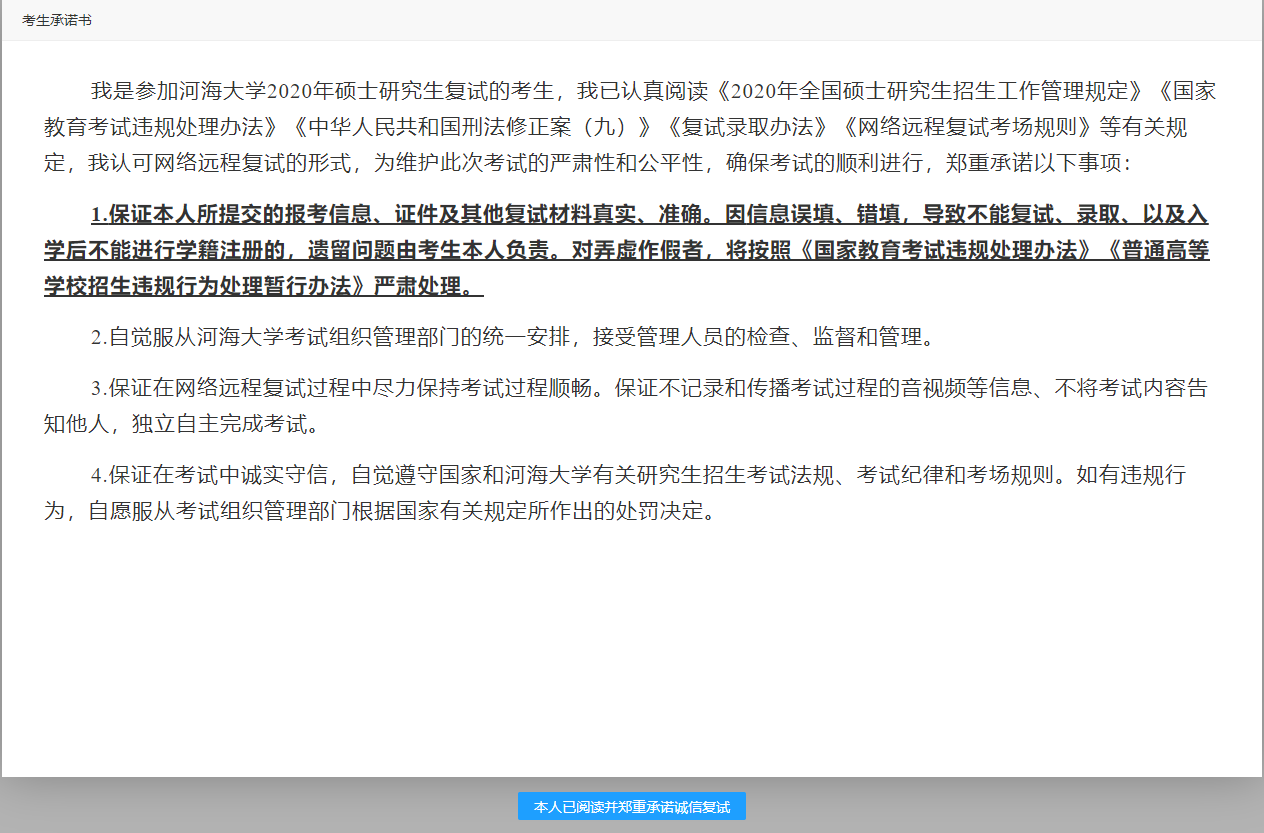 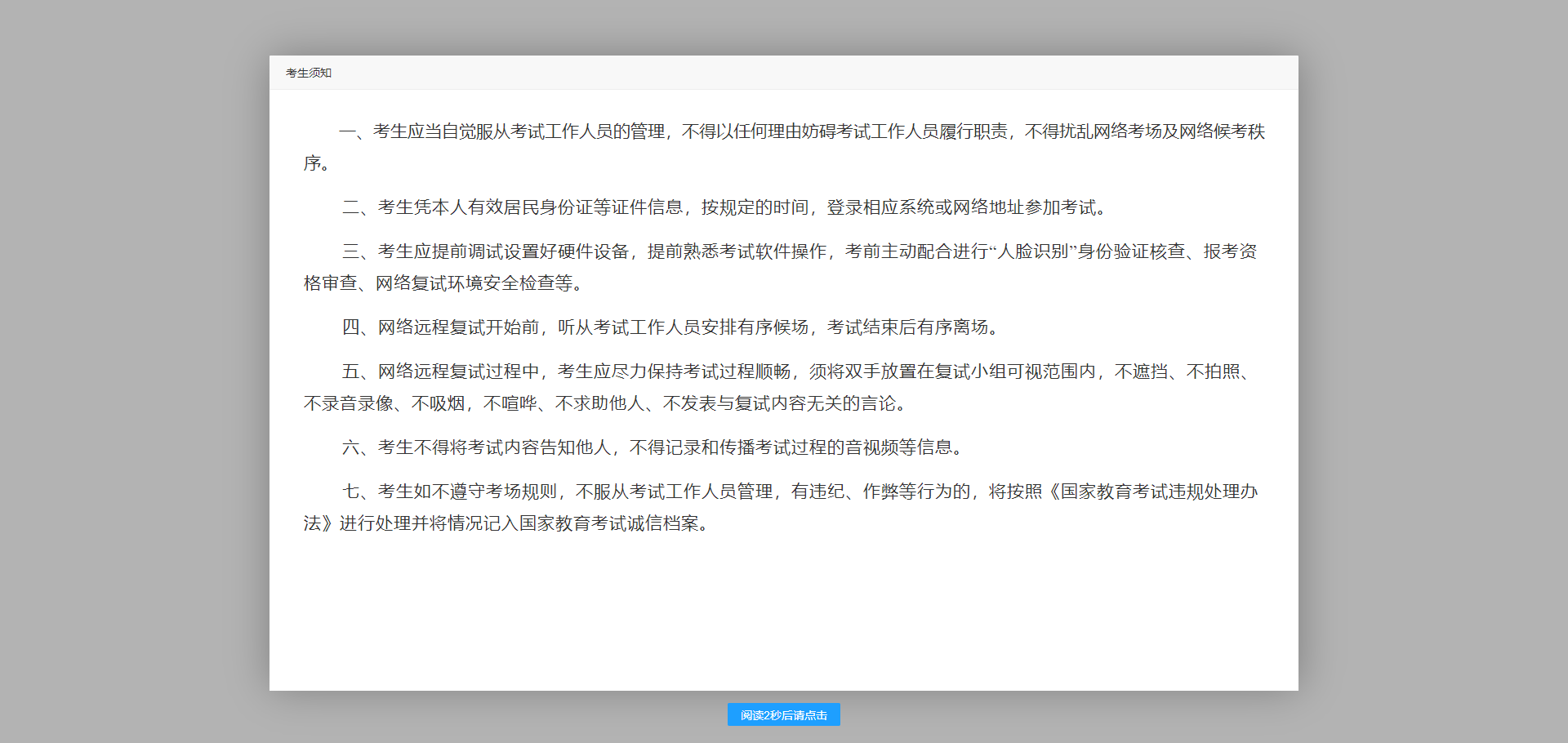 面试系统全过程分解步骤说明
4
4.2  考生主页功能说明
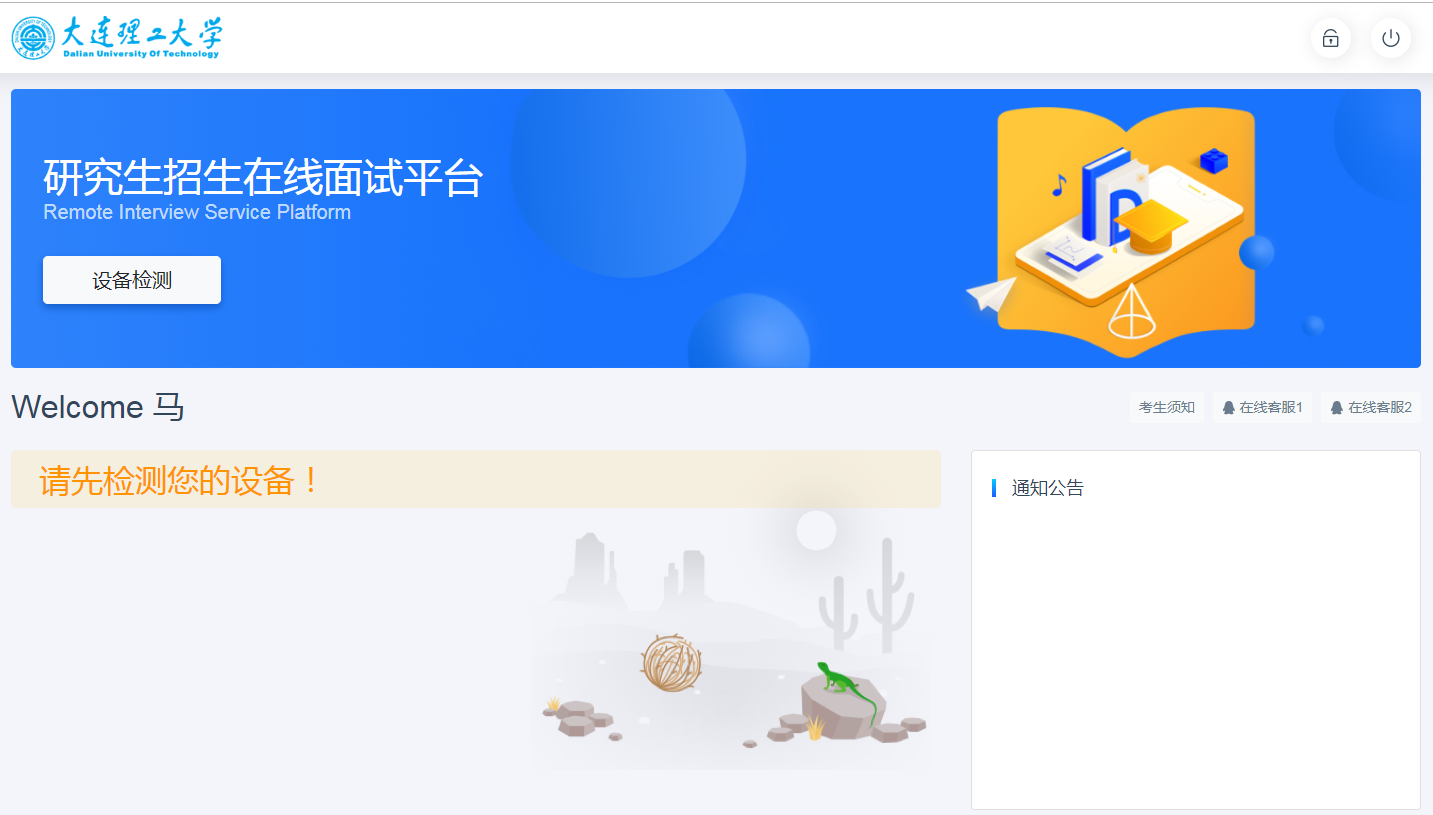 1
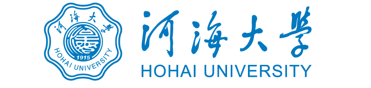 faq：系统在线帮助文档。
     修改密码：考生可以修改自己的密码。
     退出登录：可以退出当前登录状态。
通知公告：考生可以查看学校发布的相关通知公告。
设备检测：考生进入系统后，需要完成设备检测后，才能进行面试。 点击图上所示的【设备检测】按钮。详见下一页。
3
2
面试系统全过程分解步骤说明
4
4.3  设备检测（非常重要）
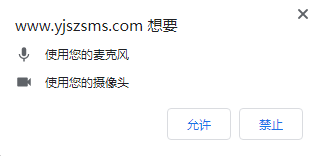 浏览器提示：www.yjszsms.com想要使用您的麦克风、使用您的摄像头，请务必点击“允许”。如果不小心点了禁止，可以参考文档 https://www.yjszsms.com/help/faq/ks  -- 异常情况处理
麦克风检测： 如果有多个麦克风，可切换选择，电脑音量调大，对麦克风说话，能听到回音，表示麦克风和音箱功能正常。
摄像头检测：可以直接看到摄像头画面，表示摄像头功能正常。如果有多个摄像头，可以切换选择。
如果没有问题，点击检测成功，完成检测。
如果有问题，且不能自行解决，暂不要点击“检测失败”，可关闭窗口，点击“在线客服”寻求帮助。
如果仍不能解决问题，且不具备其他可更换的面试设备。点击【检测失败】，会有院系管理员联系你。
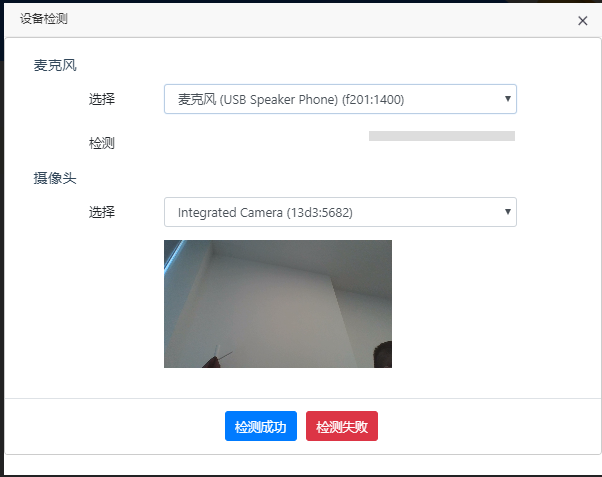 这里有蓝色音量条抖动
且能听到自己说话回音
这里有实时画面
注意：请考生务必使用设备检测通过的电脑、设备、环境参加面试，以免发生不必要的故障，导致面试失败，影响面试结果。
面试系统全过程分解步骤说明
4
4.4  取号
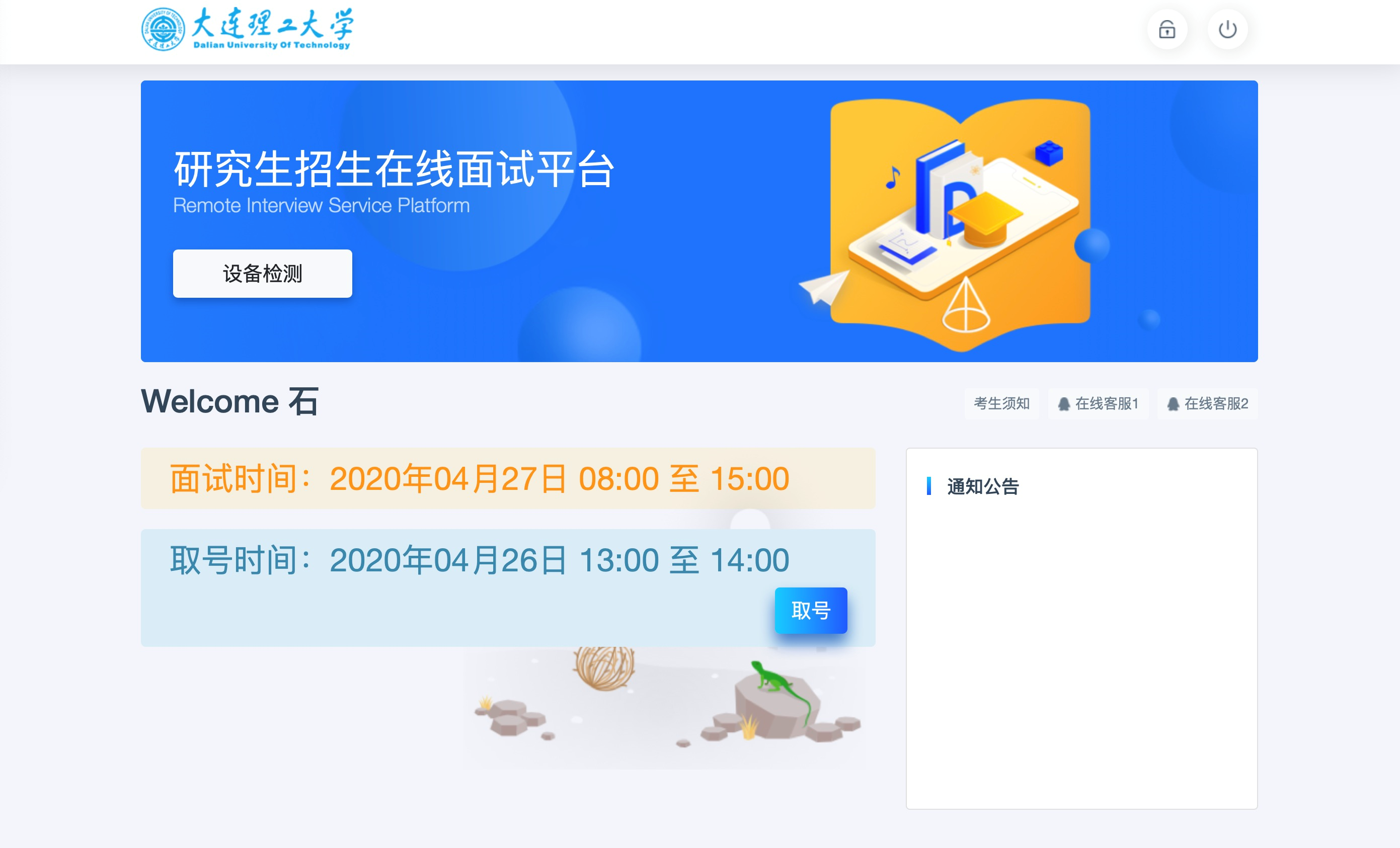 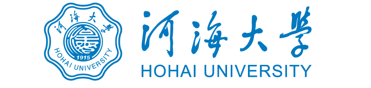 取号时间：考生提前进入，系统不会显示取号按钮，需要在时间到时，刷新页面，才会显示。 
如果错过取号时间怎么办：原则上视为放弃面试。
面试系统全过程分解步骤说明
4
4.5  排队
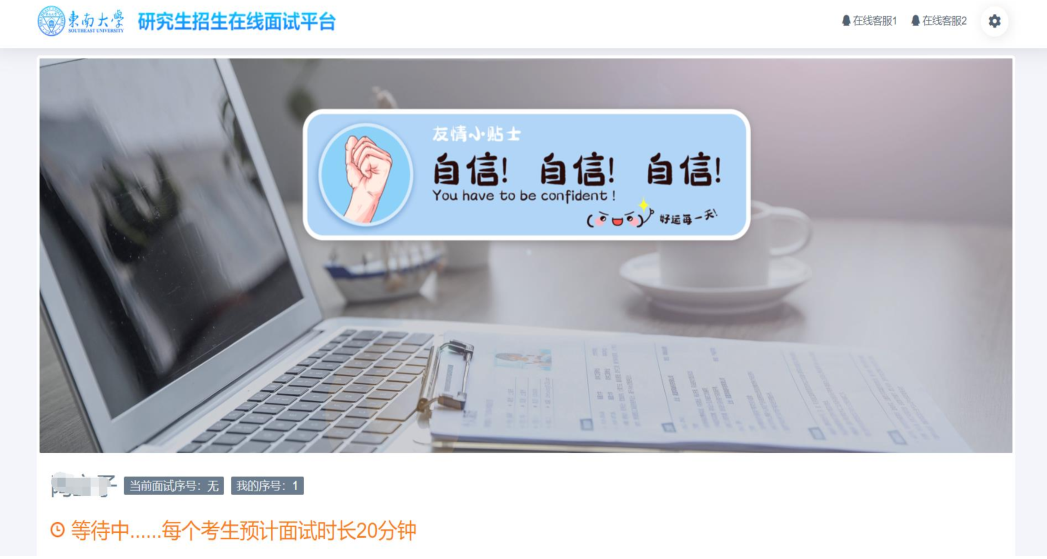 取号成功后，系统直接进入排队等待页面。
系统显示当前面试考生的序号，以及考生本人的序号，考生根据当前正在面试序号和自己本人的序号耐心等待。
在本页面中，考生无须任何操作。上个考生结束后，面试组会邀请下一个考生进入。只有在界面上接收到邀请通知的考生，才能进入面试。
注意：面试组在邀请3次后，考生仍未进入面试。会视为“过号”，过号考生会安排在本时间段其他考生全部完成后，重新邀请进入面试。重新邀请三次时如果仍未进入面试，会视为“弃考”。
面试系统全过程分解步骤说明
4
4.6  进入面试&结束面试
接受邀请进入面试后，考生请停止对主、副设备的一切操作，一切操作按面试组老师的要求进行；
面试过程中请保持吐字清晰、身形端正，请勿作出不必要行动影响面试进程；
如遇网络中断等突发状况，请考生不要惊慌，不要自行操作设备，保持原地等待，面试组老师会第一时间与您取得联系；
面试顺利完成后，考生也不应自行操作主、副设备，面试将自动退出，待系统退出后方可自行操作设备。
预祝大家
考核顺利